Ruta censista PSC
Capacitación Censo de Población y Vivienda
2024
Objetivo
Ordenar secuencialmente las tareas que las y los censistas del operativo especial de personas en situación de calle (PSC), en conjunto con CG y facilitadores(as), tienen que realizar durante la recolección censal.
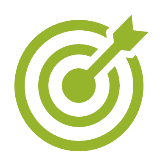 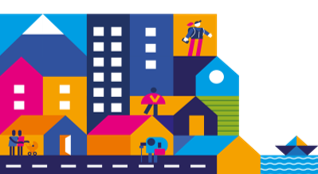 Recordemos
01.
02.
Contenidos
Ruta censista PSC
03.
Etapa de preparación: Pasos 1 y 2
04.
Etapa de recolección: Pasos 3 al 8
Recordemos
01.
Recordemos
02.
¿Qué es un punto calle?
Son los lugares en que se localizarán a las personas en situación de calle (PSC), estos pueden ser públicos o privados.
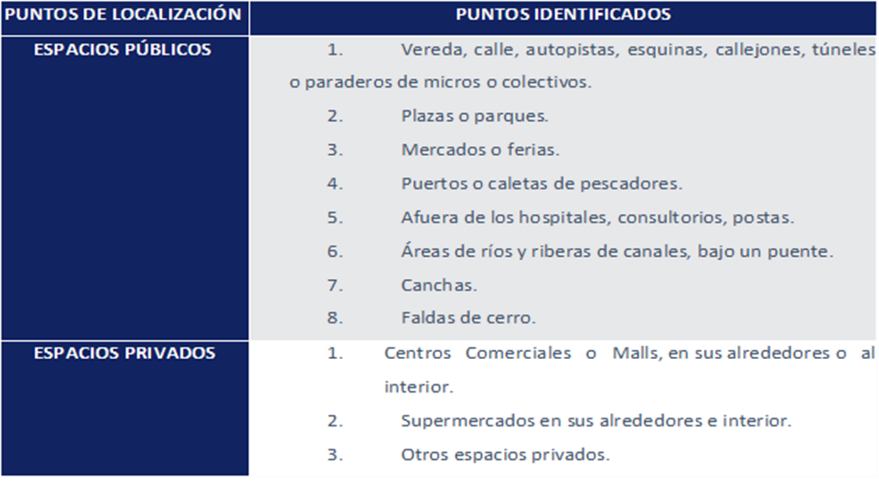 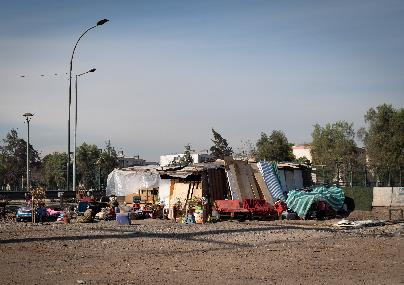 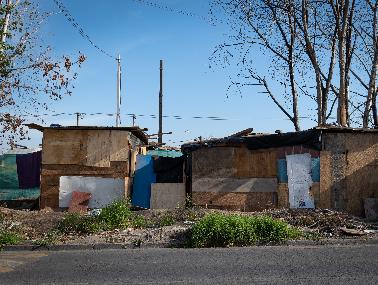 Recordemos
03.
¿Qué NO es un punto calle?
"Viviendas precarias, rucos, u otras similares que estén ubicadas dentro de un sitio claramente delimitado."
En este ejemplo, se identifica un ruco habitado por personas dentro de un sitio delimitado. Este deberá ser censado por un censista de la recolección regular, el cual categorizará el tipo de vivienda según corresponda y aplicará la totalidad de preguntas.
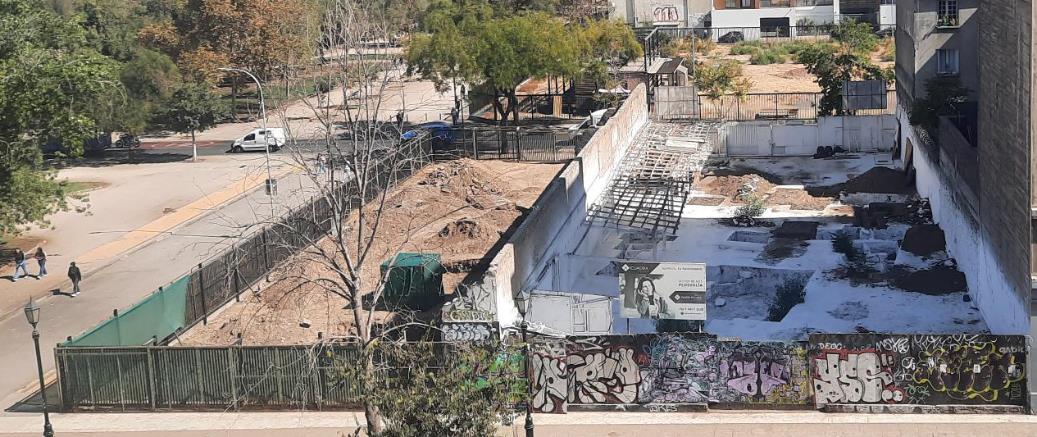 Ruta Censista PSC
02.
Ruta del Censista PSC
05.
Estos pasos están divididos en dos etapas:
Preparación
Recolección

Revisemos cada paso
Paso 3:
Recorrido del territorio calle
Paso 2:
Indicaciones para salir a terreno
Paso 4: 
Identificar el punto de inicio
03
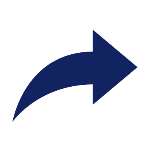 02
04
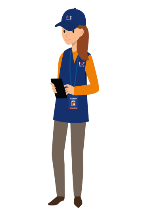 Paso 5:
Vinculación con personas
Paso 1: Preparación de indumentaria y equipos
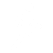 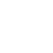 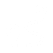 01
05
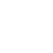 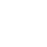 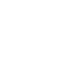 06
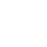 Paso 6: 
Tomar contacto y presentarse
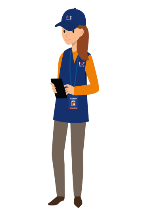 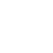 07
08
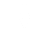 Paso 7:Realizar entrevista censal
Paso 8:
Cierre de entrevista censal
Etapa de preparación:Paso 1 y 2
03.
Etapa de preparación
07.
Paso 1: Preparación de indumentaria, material y equipo de trabajo
Previo al inicio de la recolección Cada censista, CG calle y facilitador/a, se debe dirigir al local censal indicado y verificar que le han asignado lo siguiente:
Chaquetilla.
Dispositivo Móvil de Captura (con asignación de carga de trabajo).
Mapas análogos del territorio a recolectar.
Linterna, según corresponda.
Tarjeta persona censada.
Bebidas calientes.
Vehículos.
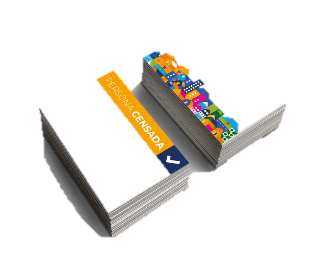 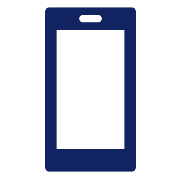 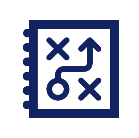 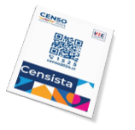 Si te falta alguna indumentaria, material o equipo de trabajo, debes informar al cargo responsable para que gestione su asignación.
Etapa de preparación
08.
Paso 1: Preparación de indumentaria, material y equipo de trabajo
Además, tienes que:
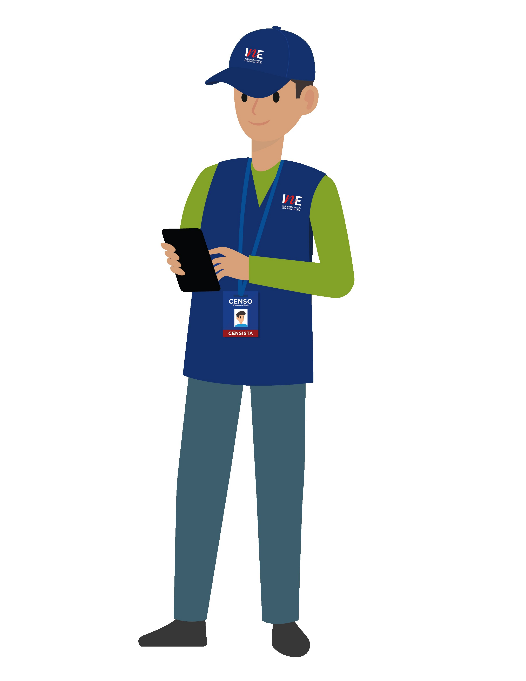 Verificar que la indumentaria se encuentre en buenas condiciones.
Usar la indumentaria de manera correcta y visible para la ciudadanía.
Llevar puesta la credencial institucional.
Llevar el carnet de identidad.
Revisar que el DMC esté en óptimas condiciones de funcionamiento.
Cargar su DMC para que esté con 100% de batería.
Etapa de preparación
09.
Paso 2: Indicaciones para salir a terreno
Por cada territorio calle asignado a las y los censistas PSC, deberán:

Revisar mapas para identificar ubicación y límite de cada territorio calle.
Identificar las características del territorio calle, identificando si es un área de levantamiento focalizado y/o de difícil acceso.
Identificar las características de las personas.
Identificar el punto de inicio y término de la recolección en el territorio asignado.
Fijar una hora para retornar al local censal.
Definir y/o conocer la Ruta del vehículo definida por el equipo operativo.
Compartir los números de teléfonos del DMC, de todas las personas del equipo.
Identificar el sector a recorrer por cada punto calle, en el caso de no encontrar a las personas.
Etapa de preparación
10.
Recuerda: 
Todos los puntos calle deben ser visitados.
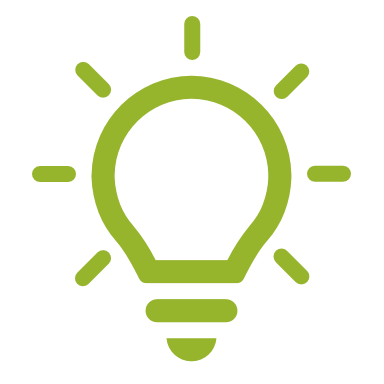 Etapa de recolección:Pasos 3 al 8
04.
Etapa de recolección
12.
Paso 3: Recorrido del territorio calle
El territorio calle asignado puede estar compuesto por uno o más puntos calle y, según el reconocimiento territorial, deberá identificar su punto de inicio y término.
Para esto deberá identificar las calles y/o coordenadas de cada punto calle.
5
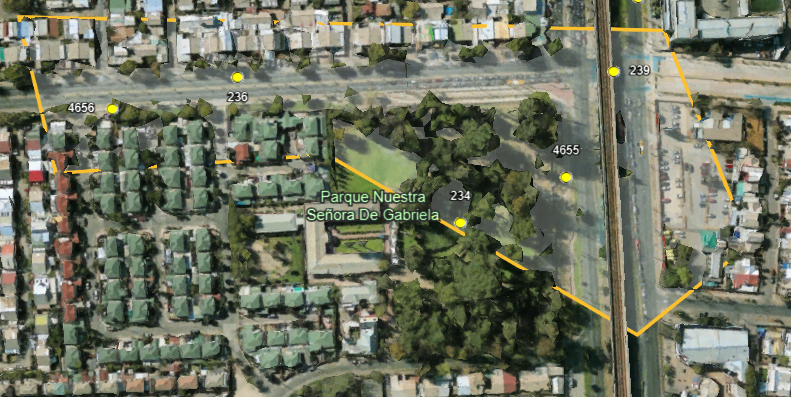 2
1
Según imagen, se debe iniciar desde el punto calle N° 1 y luego desplazarse a los siguientes puntos, según el orden indicado, y finalizar en el punto calle N° 5.
4
3
Etapa de recolección
13.
Paso 4: Identificar el punto de inicio
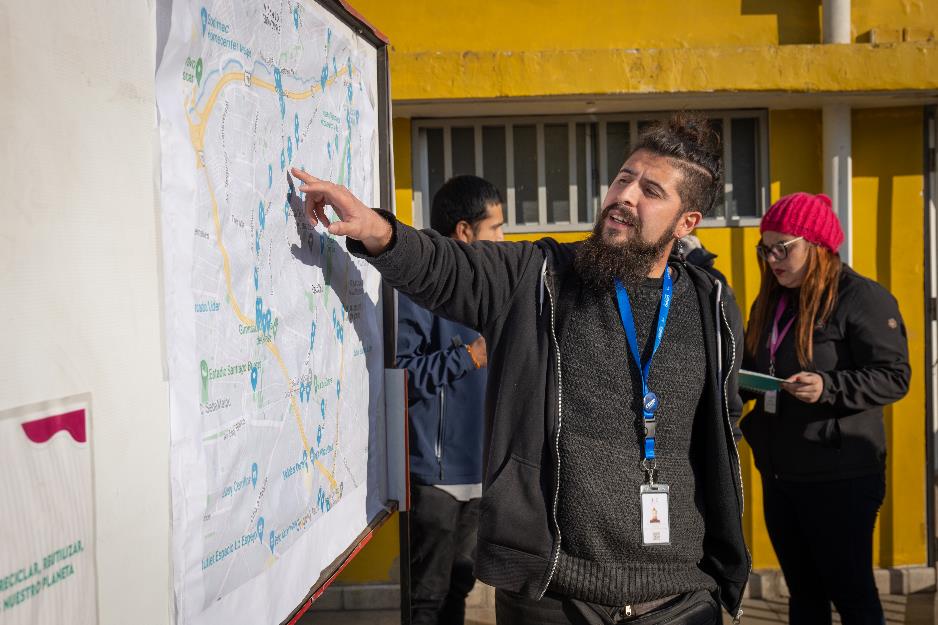 El punto de inicio corresponde al primer punto calle a visitar según la ruta elaborada para el territorio calle a partir del reconocimiento previo.
Etapa de recolección
14.
Paso 4: Identificar el punto de inicio
Posicionarse en el punto calle y verificar estar en las calles o coordenadas indicadas. 

Identificar si se encuentran personas en el punto calle. En caso de no encontrar a las personas en el punto calle visitado, deberá recorrer las cercanías (radio de 150 metros) para su localización.
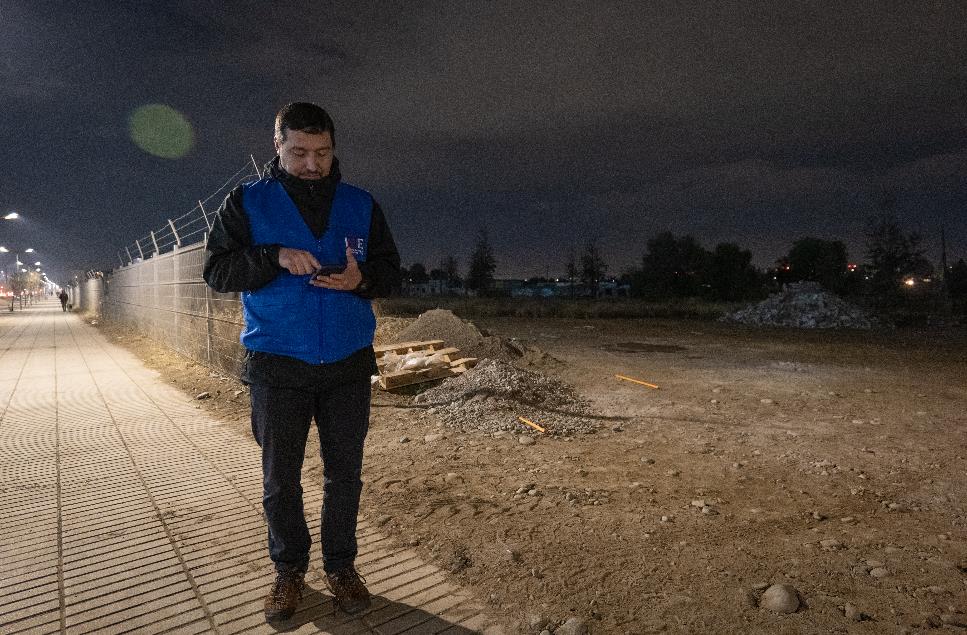 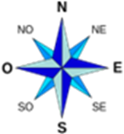 Etapa de recolección
15.
Paso 5: Vinculación con personas
Una vez posicionado en el punto calle e identificadas a las personas, se debe realizar lo siguiente:
La o el facilitador deberá presentarse, indicando la actividad que se está realizando e identificando si la persona se encuentra en condiciones de ser censada.
Si la persona está disponible para ser censada, la o el censista deberá aplicar la entrevista.
Si la persona no está en condiciones de ser censada, la o el censista deberá registrar sexo y rango de edad.
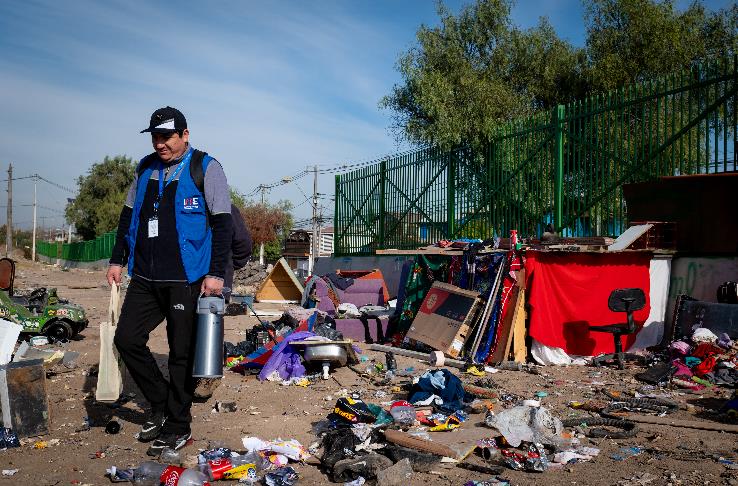 Etapa de recolección
16.
Paso 6: Censista toma contacto y se presenta
Se acerca a la persona para presentarse según protocolo establecido, indicando:
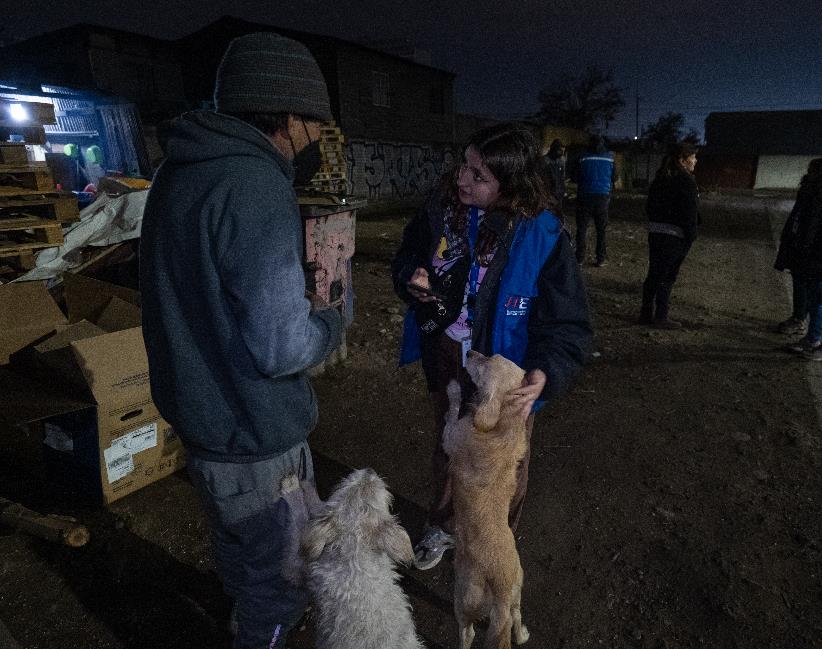 Nombre​
Institución a la que pertenece​
Ley del secreto estadístico 17.374
Etapa de recolección
17.
Paso 6: Tomar contacto y presentarse
Ten en cuenta que, a nivel general, se trabajará principalmente en las siguientes franjas horarias:
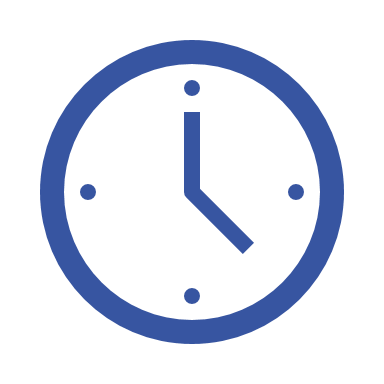 Franja A: 07:00 a 13:00 hrs.

Franja B: 17:00 a 00:00 hrs.
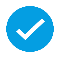 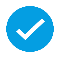 Etapa de recolección
18.
Paso 7: Realizar la entrevista censal
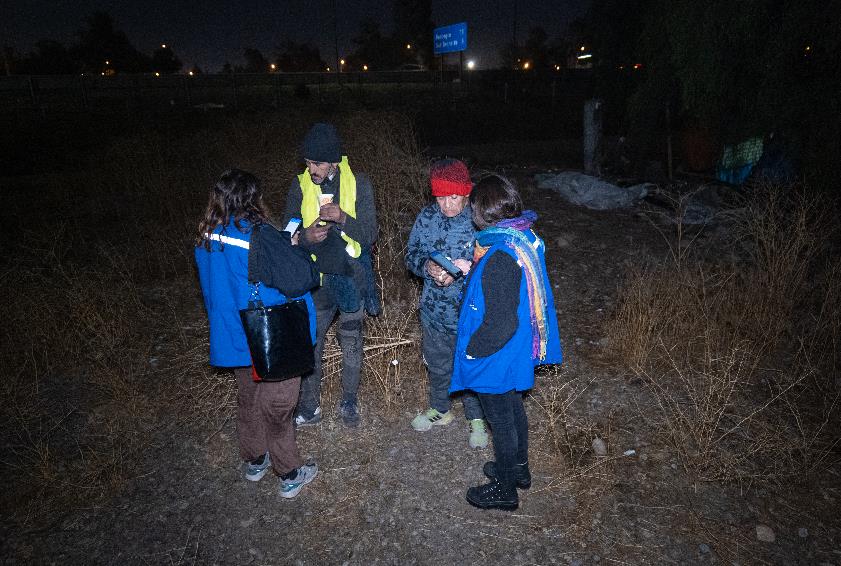 La Entrevista Censal es el procedimiento de aplicación del Cuestionario Censal a través del aplicativo, para esto se deben realizar todas las preguntas respetando su orden de aparición.
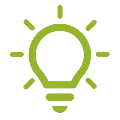 Importante: Las preguntas deben ser leídas en su completitud al igual que sus categorías de respuesta.
Etapa de recolección
19.
Paso 7: Realizar entrevista censal
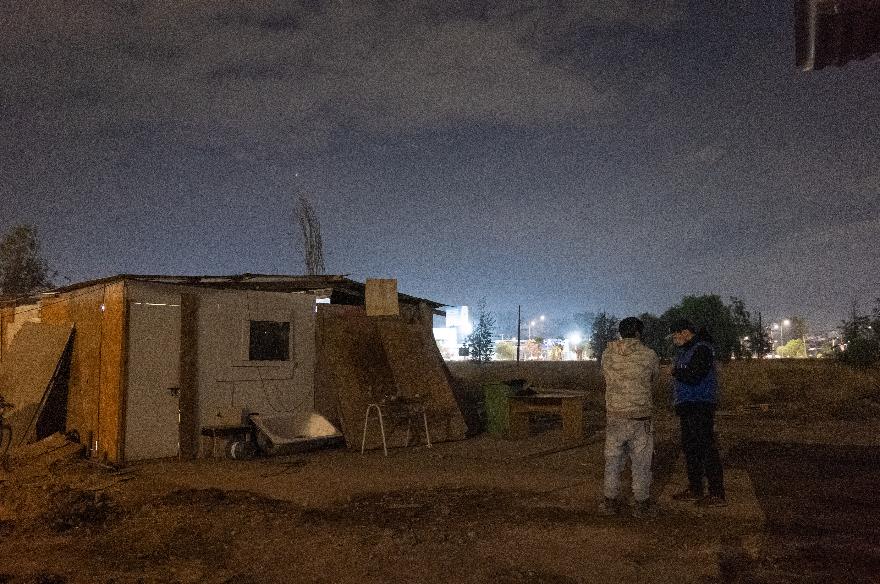 Si la o el informante no desea continuar, deberá cerrar la entrevista y asegurarse de registrar el sexo y rango de edad de la persona.
Etapa de recolección
20.
Paso 8: Cierre de entrevista censal
Seguir las instrucciones del aplicativo, que lo llevarán a presionar el botón “Completar” para esta entrevista.
Agradecer la participación de las personas informantes.
Entregar tarjeta de "persona censada"
Pedir a las personas censadas que por favor recuerden a otro censista que ellos ya han sido censados y mostrar tarjeta.
Sincronizar solo si se está dentro de la franja horaria habilitada.
Continuar con el punto calle siguiente dentro de su territorio calle asignado y volver a hacer los pasos.
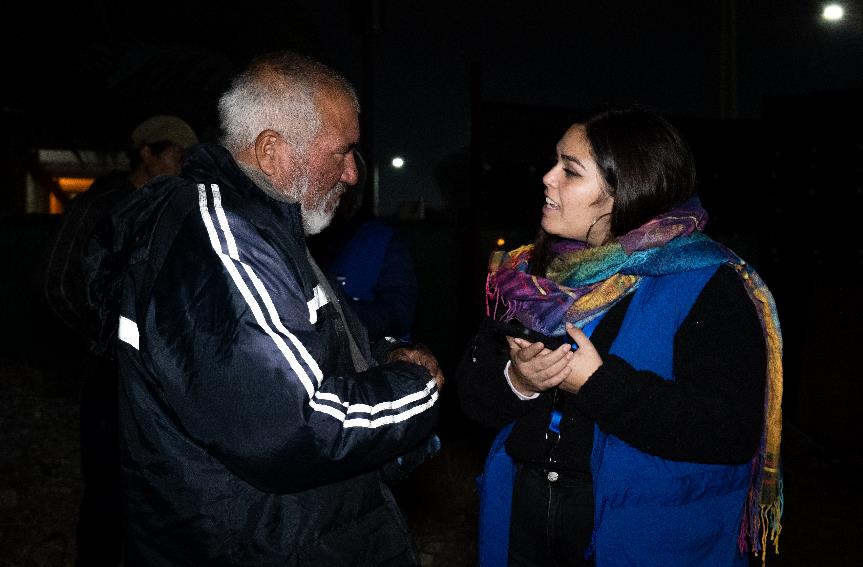 Etapa de recolección
21.
Paso 8: Cierre de entrevista censal
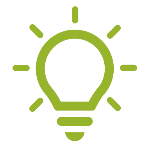 Respecto de la sincronización
Considerar que solo se dispondrá de dos franjas horarias para realizar la sincronización de carga.
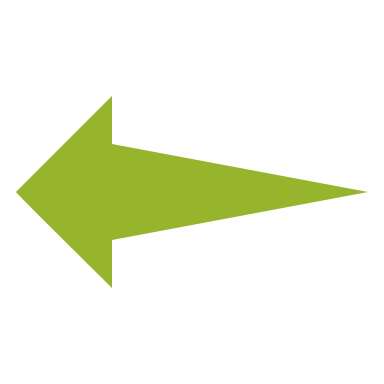 Franja A: Entrevistas completadas antes de las 08:00.

Franja B: Entrevistas completadas después de las 22:00.
Sincroniza al final de la jornada.


Deben ser sincronizadas al día siguiente después de las 08:00.
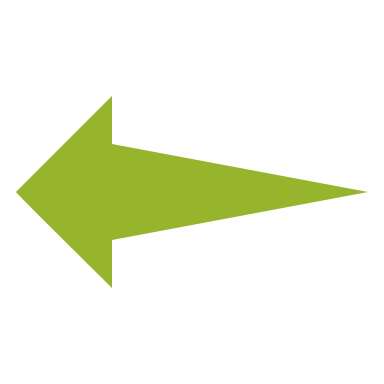 Etapa de recolección
22.
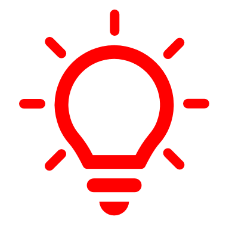 Importante
NO se puede realizar sincronización de carga 
entre las 22:00 y 08:00 AM.
Etapa de recolección
23.
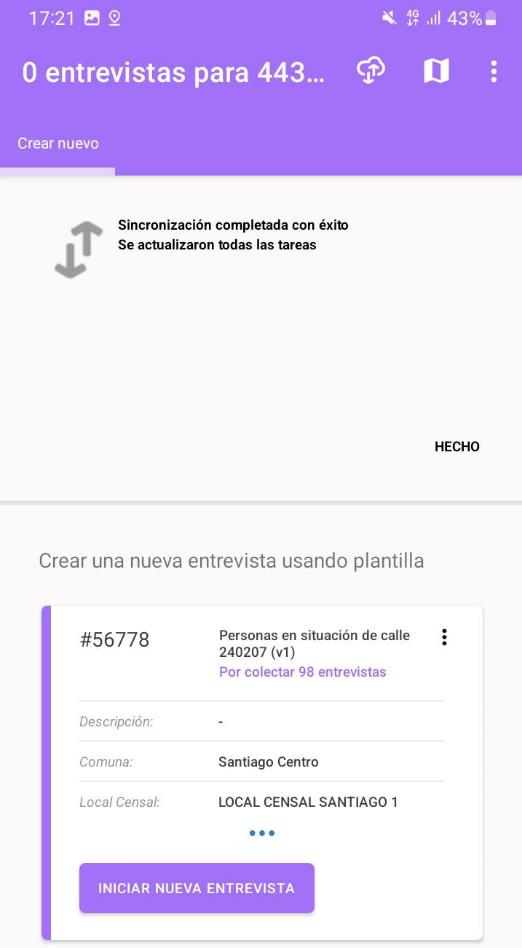 Paso 9: Cierre de la jornada de trabajo
Según la franja horaria en la que recolectes la información debes enviar a la o el Coordinador de Grupo una captura de pantalla donde se muestre que has realizado la sincronización de manera correcta en la franja horaria indicada anteriormente.
Imagen: Sincronización de carga en Suso
Etapa de recolección
24.
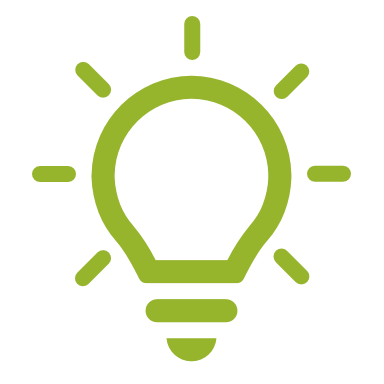 Debes recorrer todos los puntos calle, recorrer las cercanías para encontrar a la persona e indagar con vecinos y vecinas en caso de ser necesario.
Sigue estos pasos para una correcta recolección censal
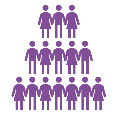 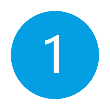 Censar a todas personas

Emitir tu boleta e informe en la fecha requerida

Completar las entrevistas en el DMC

Sincronizar en las franjas horarias correspondientes
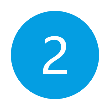 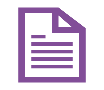 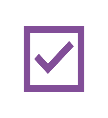 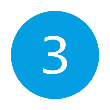 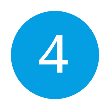 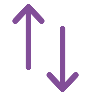 Recuerda que, NO puedes usar el DMC para hacer cuestionarios de prueba.
¿Alguna pregunta o comentario?
¡Muchas gracias!